Unser Projekt: Methodische Umsetzung von Last Exit
Modul 9.3 Wahlpflichterweiterung
Mandy Kray, Denise Ehlen
Last/Exit/Flucht
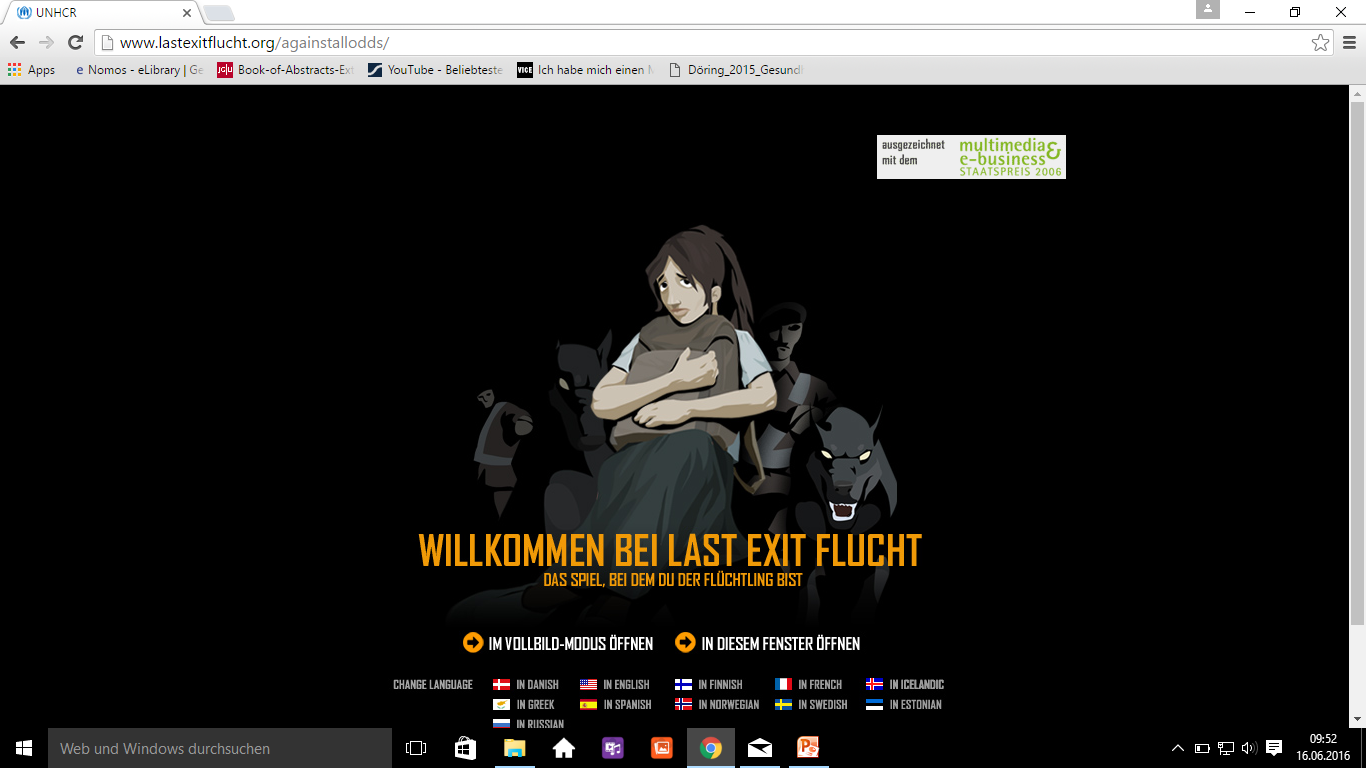 http://www.lastexitflucht.org/againstallodds/
Die 3 Level
Krieg und Konflikt/ Grenzland/ Ein neues Leben
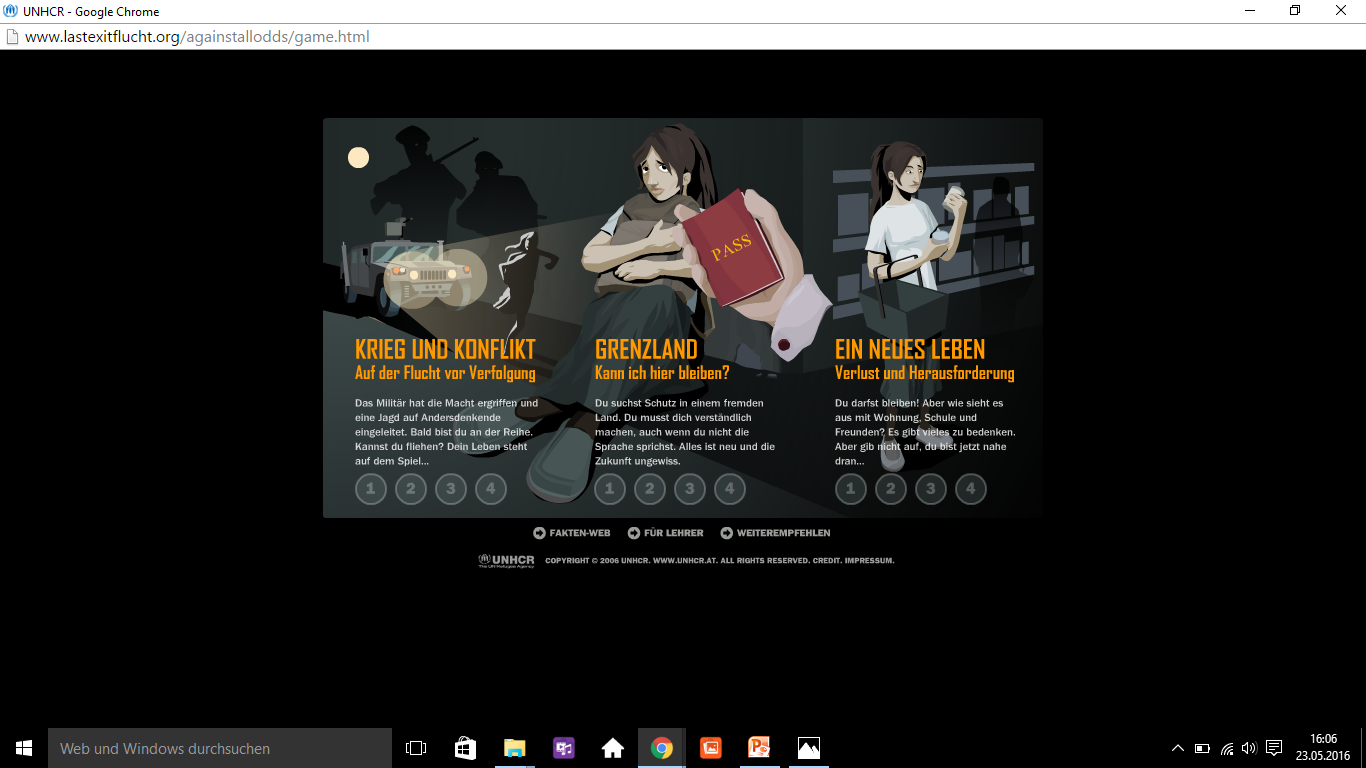 1. Stufe: Das Verhör
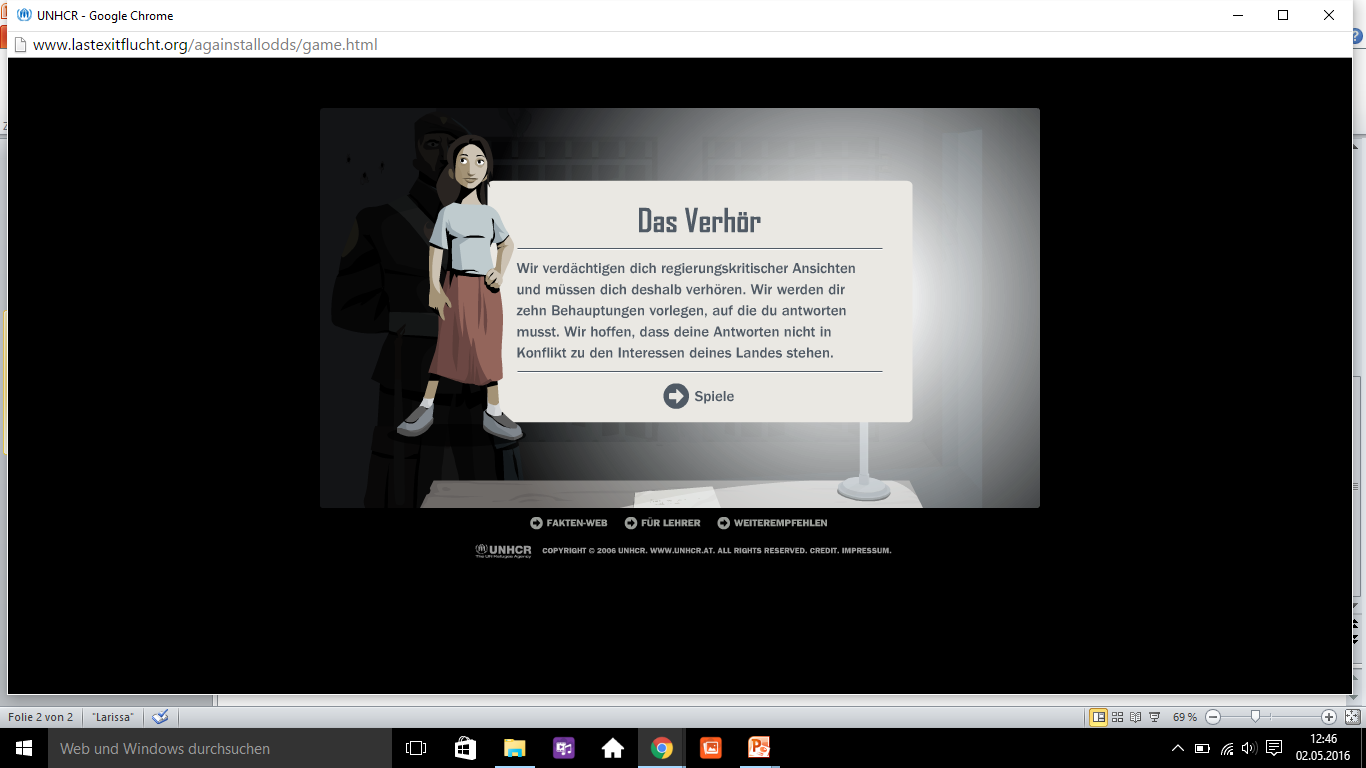 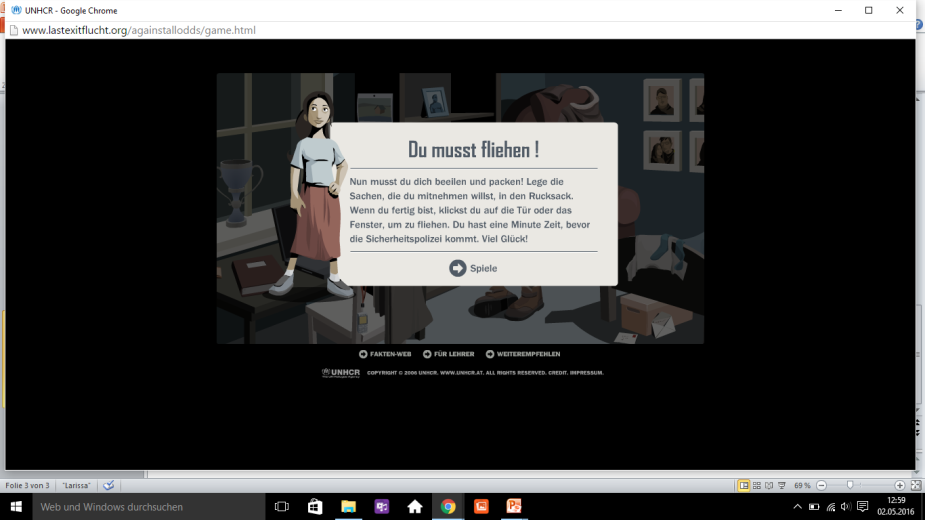 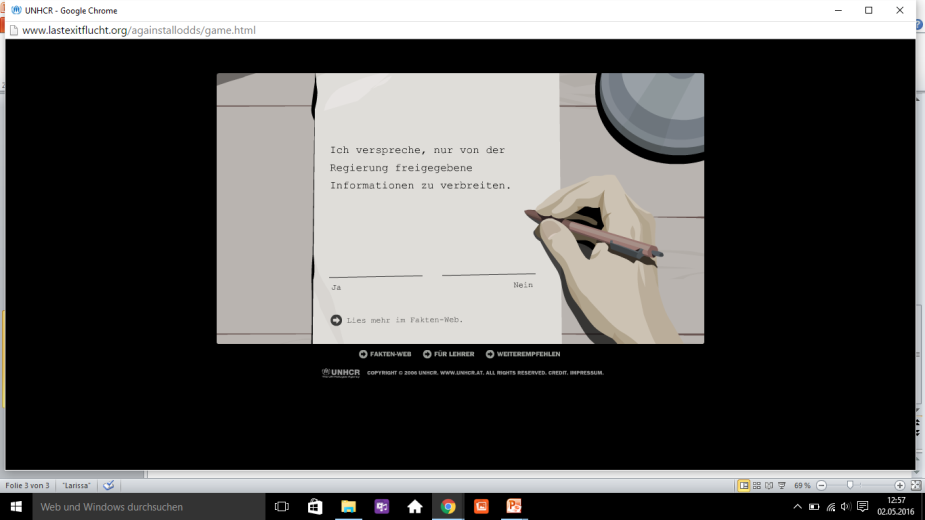 2.Stufe: Du musst fliehen
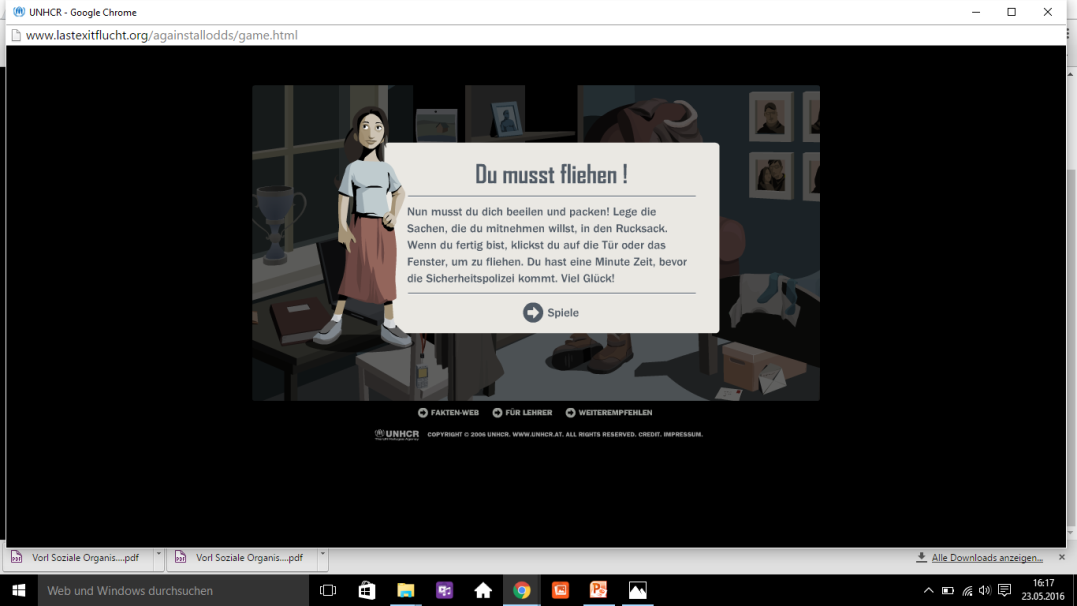 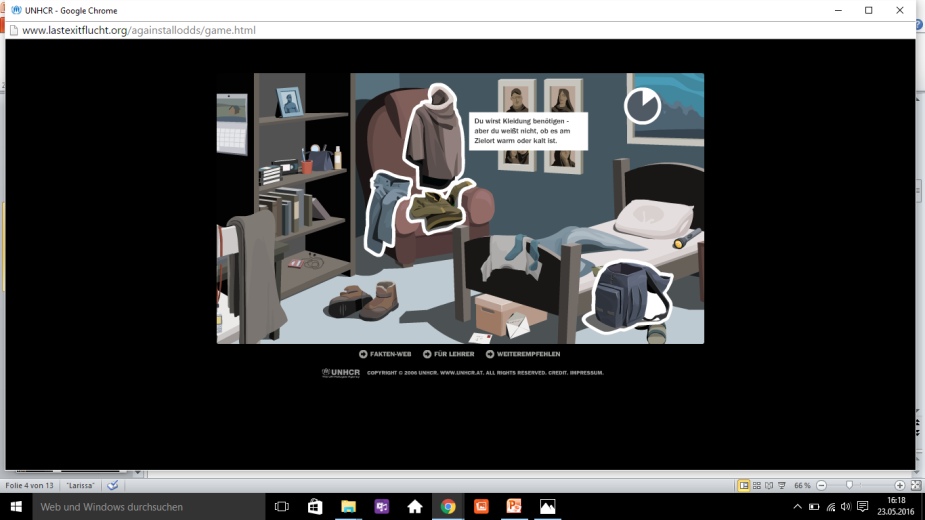 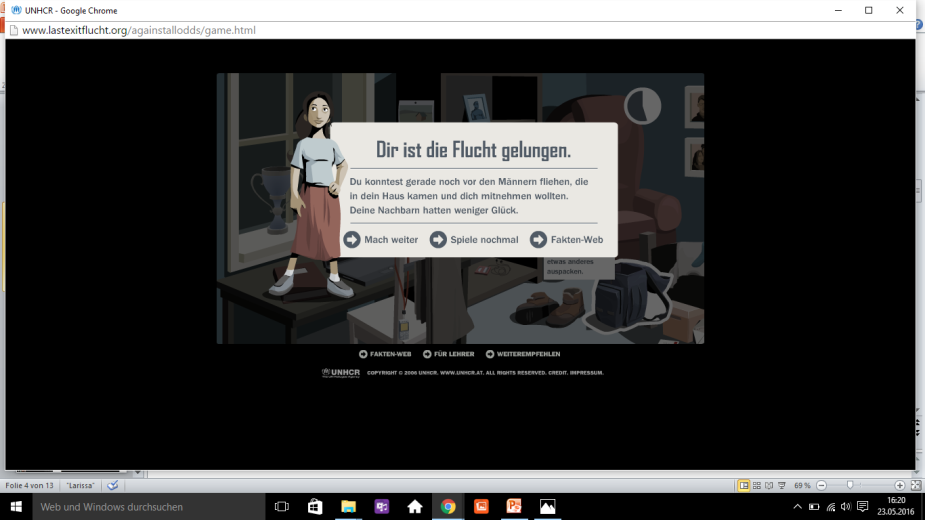 3. Stufe: Raus aus der Stadt
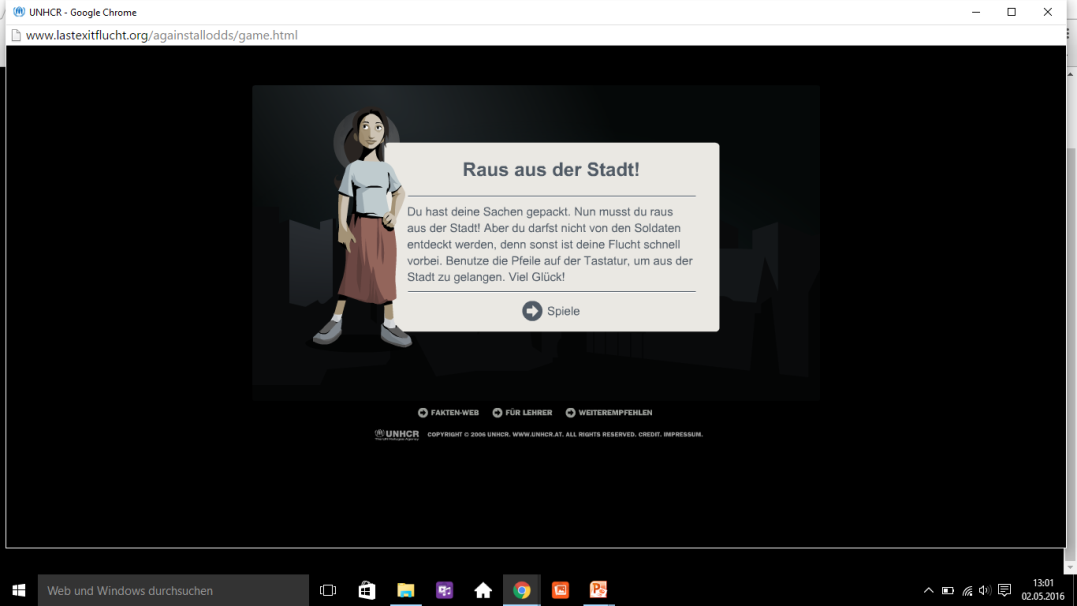 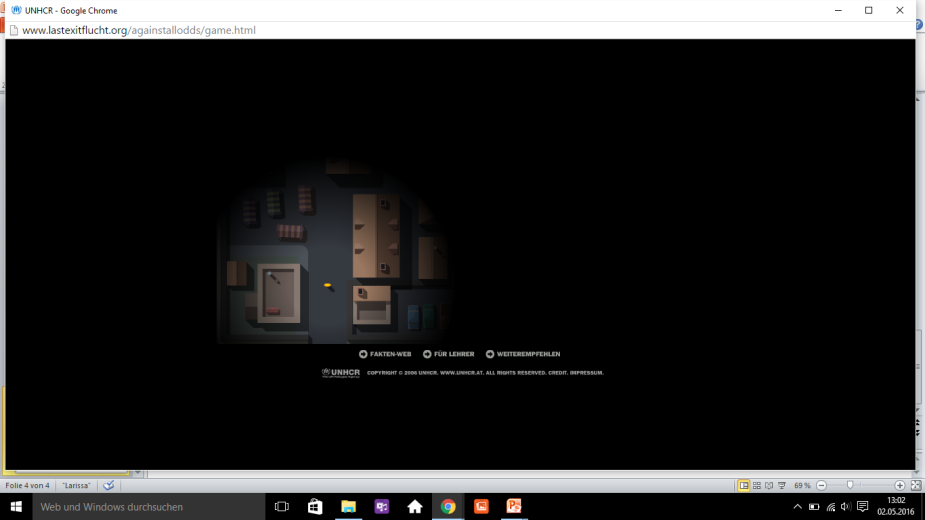 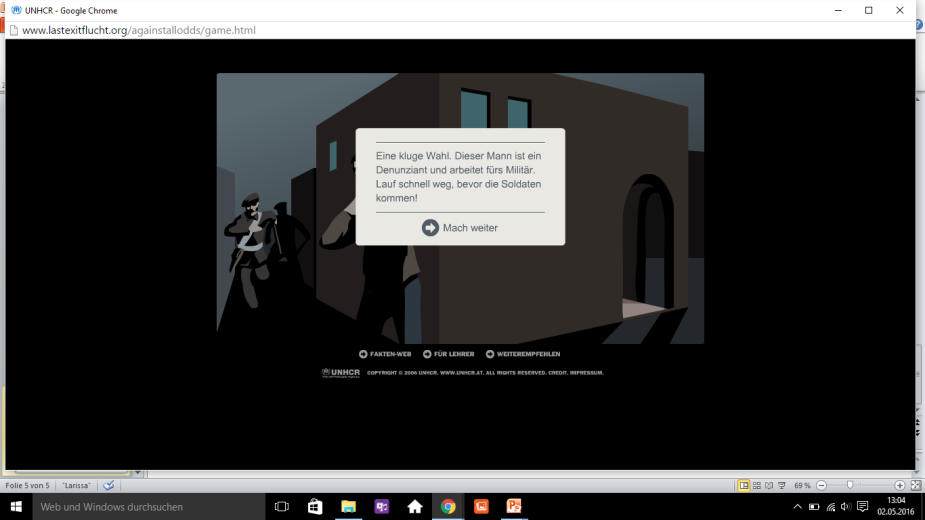 4.Stufe: Du musst das Land verlassen
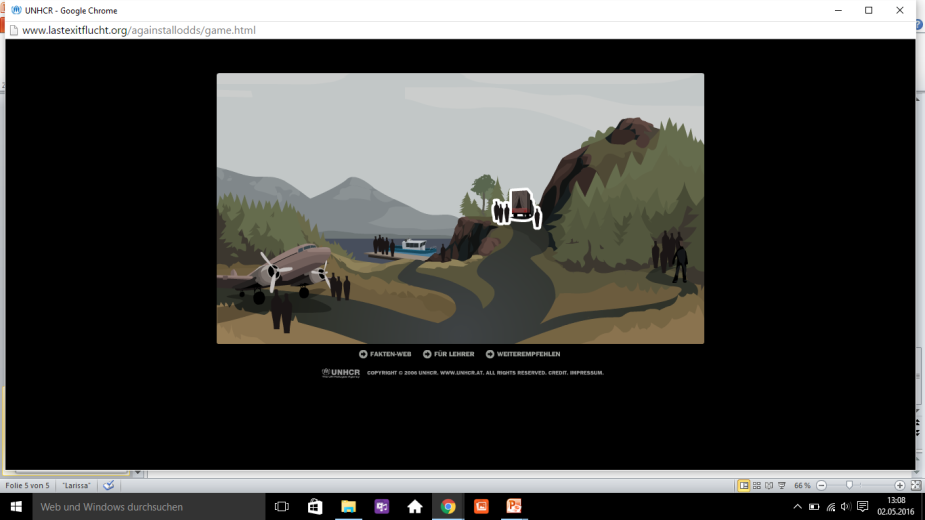 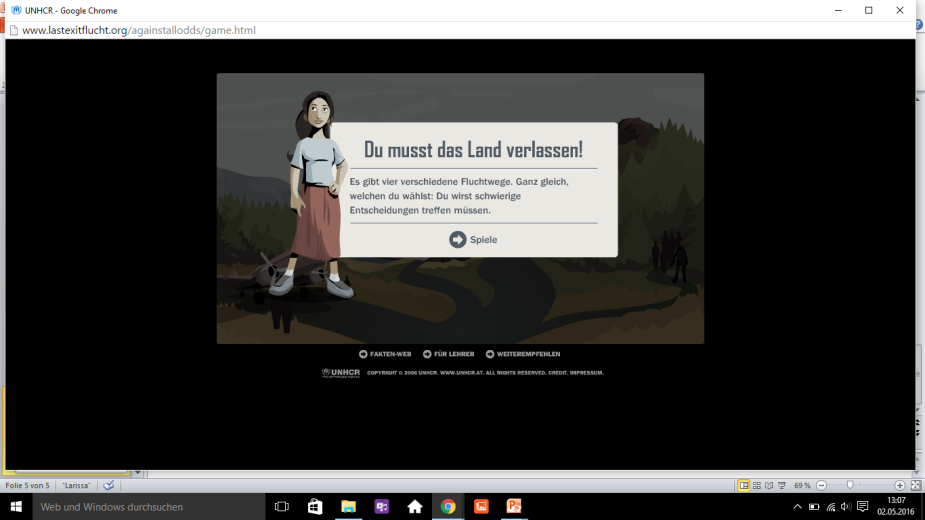 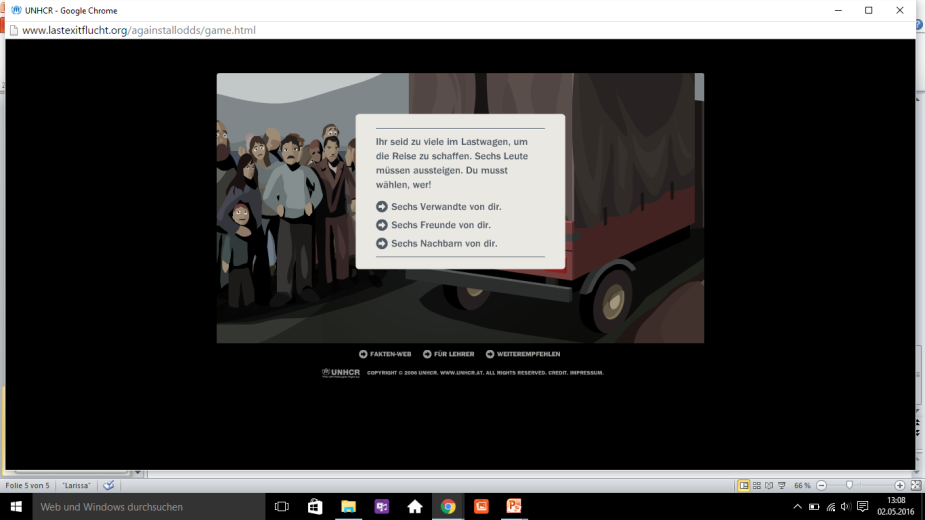 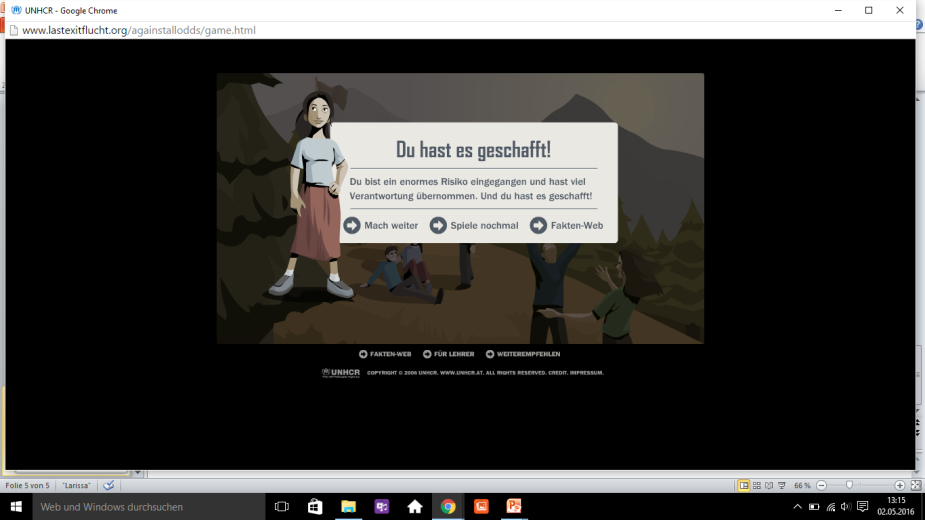 Weitere Stufen
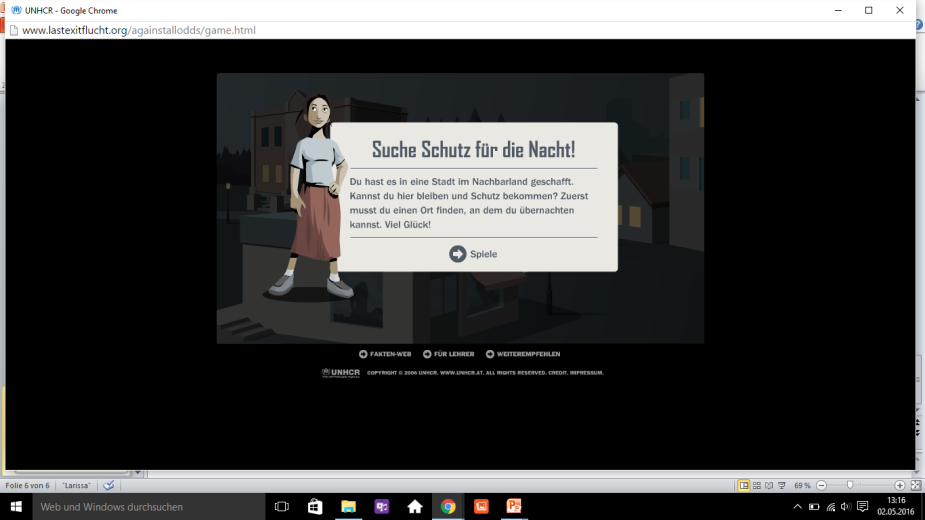 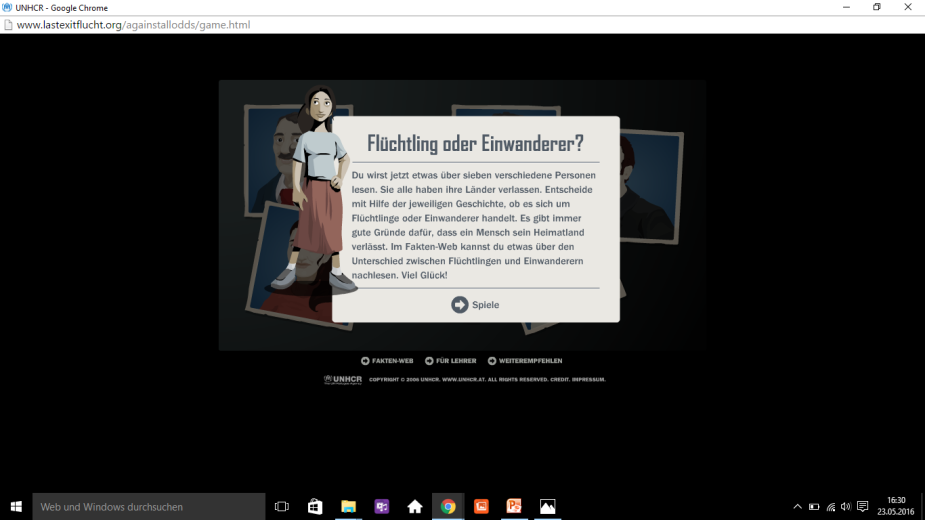 Weitere Stufen
Level 2
Level 3
Suche Schutz für die Nacht!
Dolmetscher finden
Flüchtling oder Einwanderer?
Neu in der Klasse.
Suche Arbeit
Zeit zum Einkaufen 
Nach Herkunft ordnen!
Dein erstes Zuhause.
Bewertung des Spiels
Einfache Darstellung
Themen werden gut aufgegriffen 
Teilweise schwierige Steuerung
Dunkle Anmutung
Geeignet für Spieler zwischen 15 und 18 Jahren!?
Moralisch schwierige Fragen
Lehrerleitfaden
Fakten-Web
Christliches Jugenddorf Olpe
Teilnehmer 18- 20 Jahre
Schwierige, soziale Hintergründe,
Beeinträchtigung der Entwicklung (z.B. Legasthenie)
Methodisches Vorgehen
Wir lernen uns kennen,
Überblick über das Projekt,
Flüchtlinge/ Einwanderer,
Das Spiel/ Begleitung,
Reflexionsrunde.
Sechs Teilnehmer/Zwei Teilnehmer an einem Computer
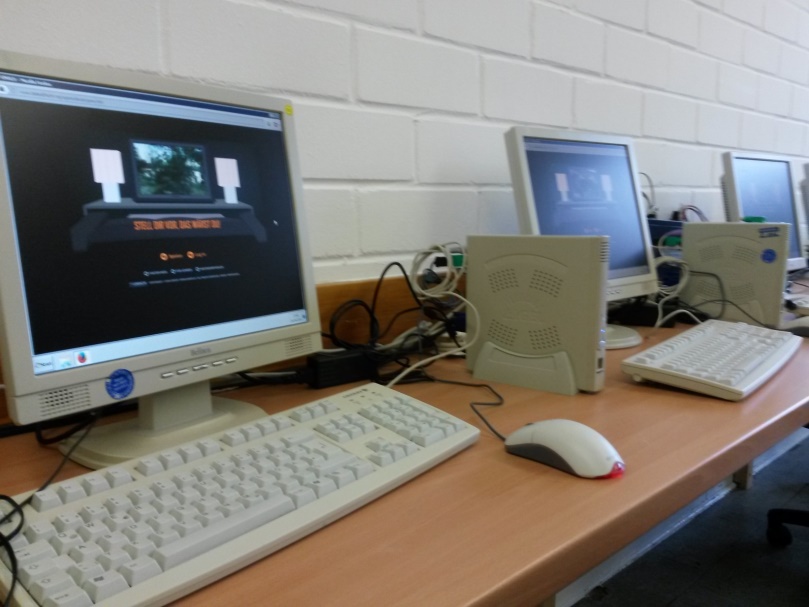 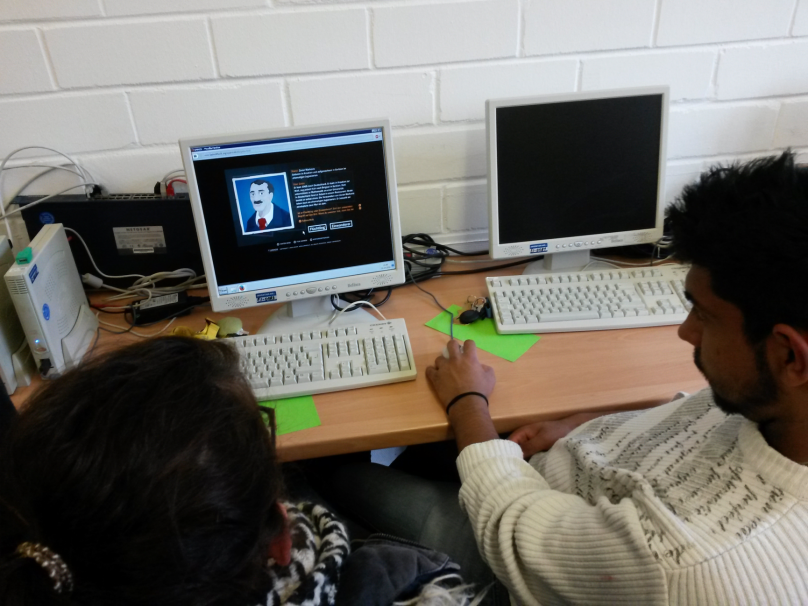 Zeitrahmen: 1,5 Stunden
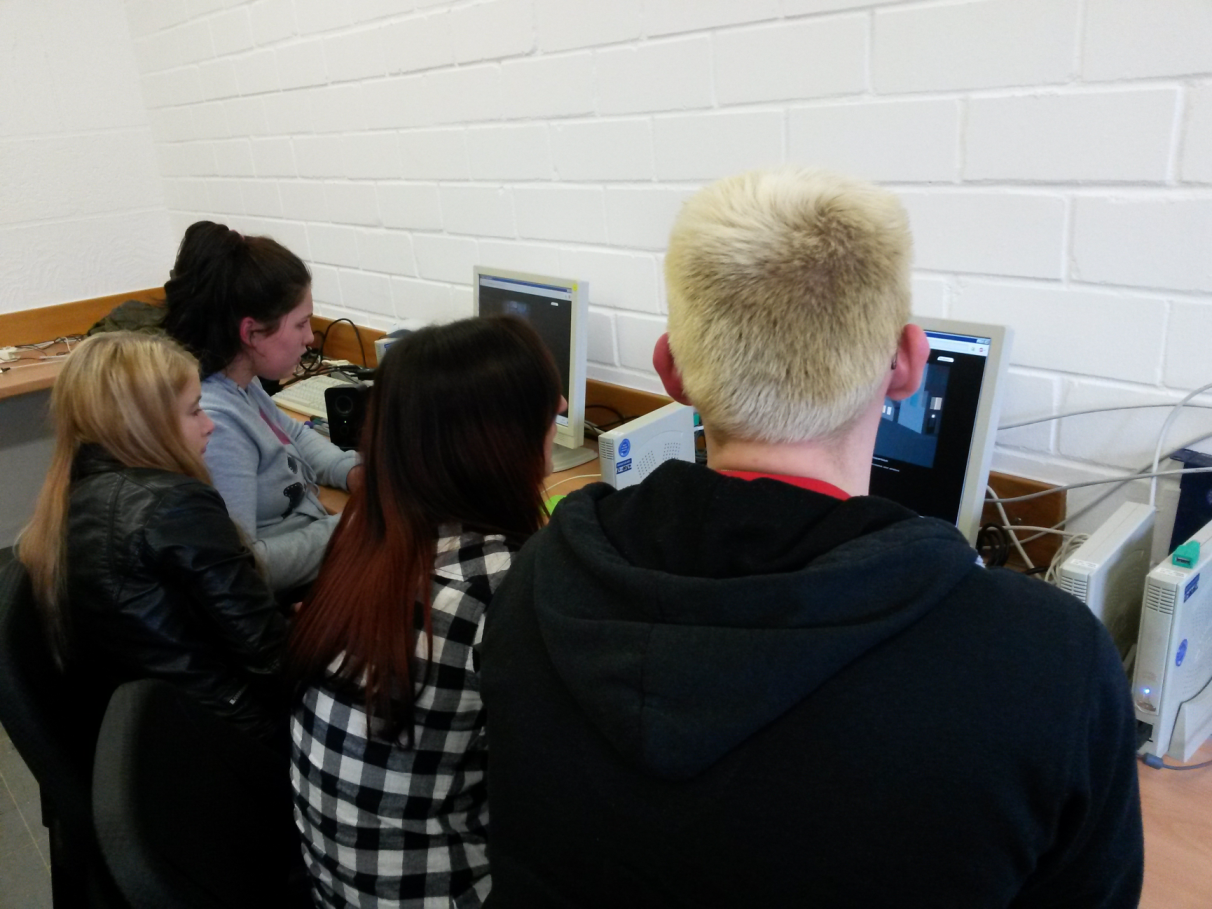 REFLEXION
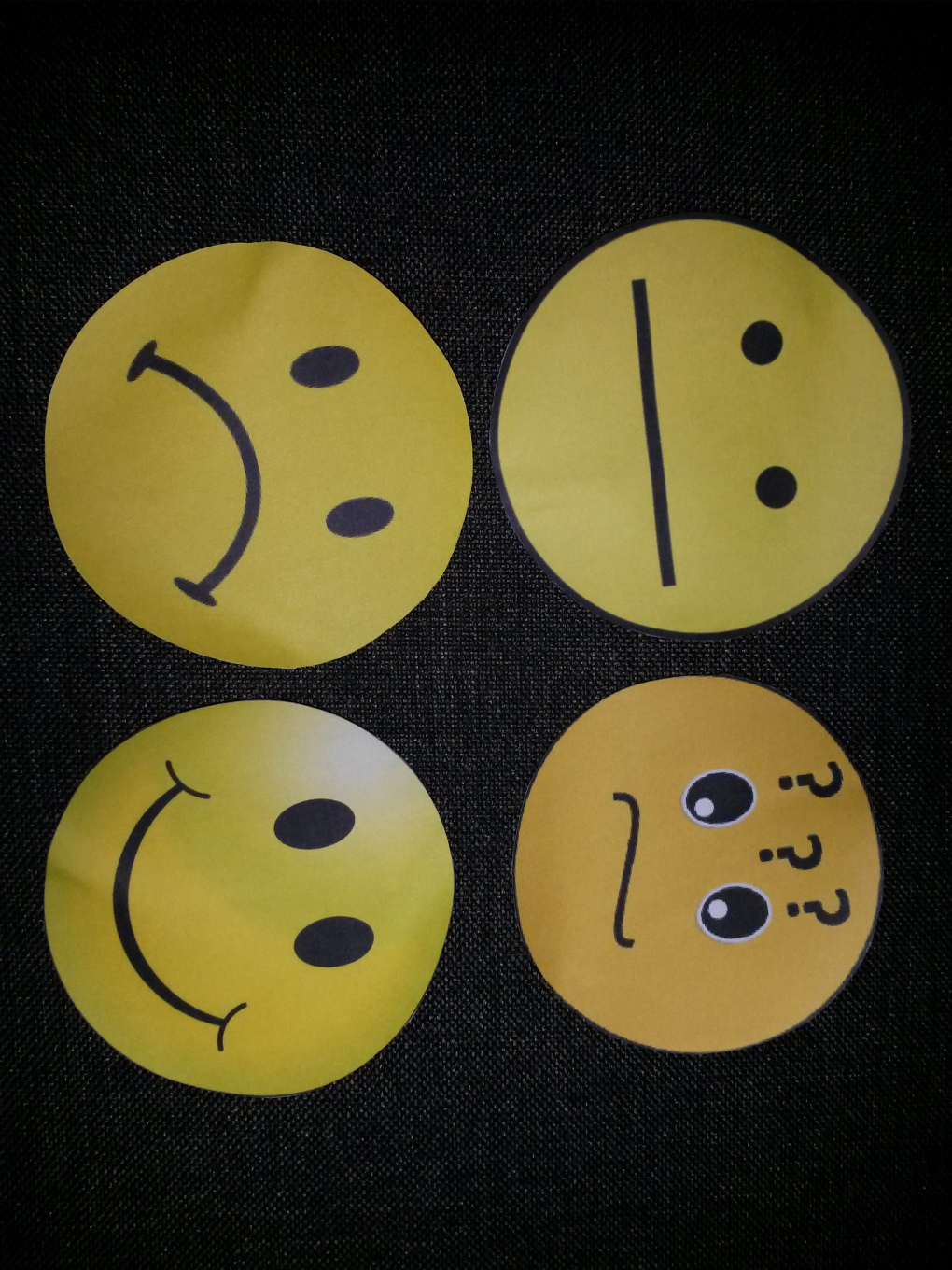 Feedback der Teilnehmer/ Sozialarbeiter
Moralisch anspruchsvoll,
Herausforderung,
Freude am aktiven spielen und entscheiden,
Eigene Gefühle/ hineinversetzen,
Verständnis der Flüchtlingsproblematik,
Mehrere Einheiten,
Zeit
Unser Fazit
Projekteinheiten in mehrere Wochen unterteilen (je nach Level),
Gesetze Einwanderung/ Flüchtling
Vertiefung
Noch mehr Zeit für Fragen und eigene Erfahrungen.
Vielen Dank für eure Aufmerksamkeit
Fragen???